智能制造与机器人      仿真软件
2022年5月3号    19:30开始
上海数林软件有限公司
上海宇龙软件工程有限公司
1.工业机器人仿真软件
传动结构                     
四大家族
系列场景
示教编程
I/O配置
虚实结合
2.智能制造仿真软件
集成系统
虚实结合                     
产线认知（VR）
产线运行
产线调试
工业机器人仿真软件
获取方式
输入网址：www.shulin-soft.com
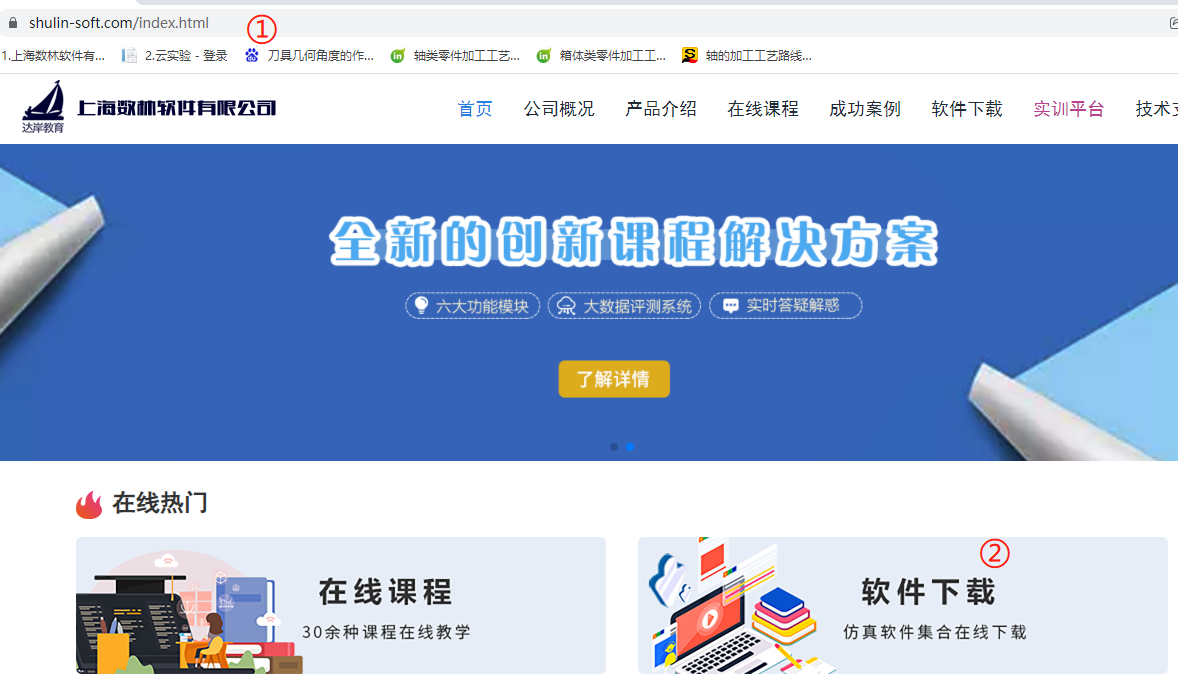 工业机器人仿真软件
获取方式
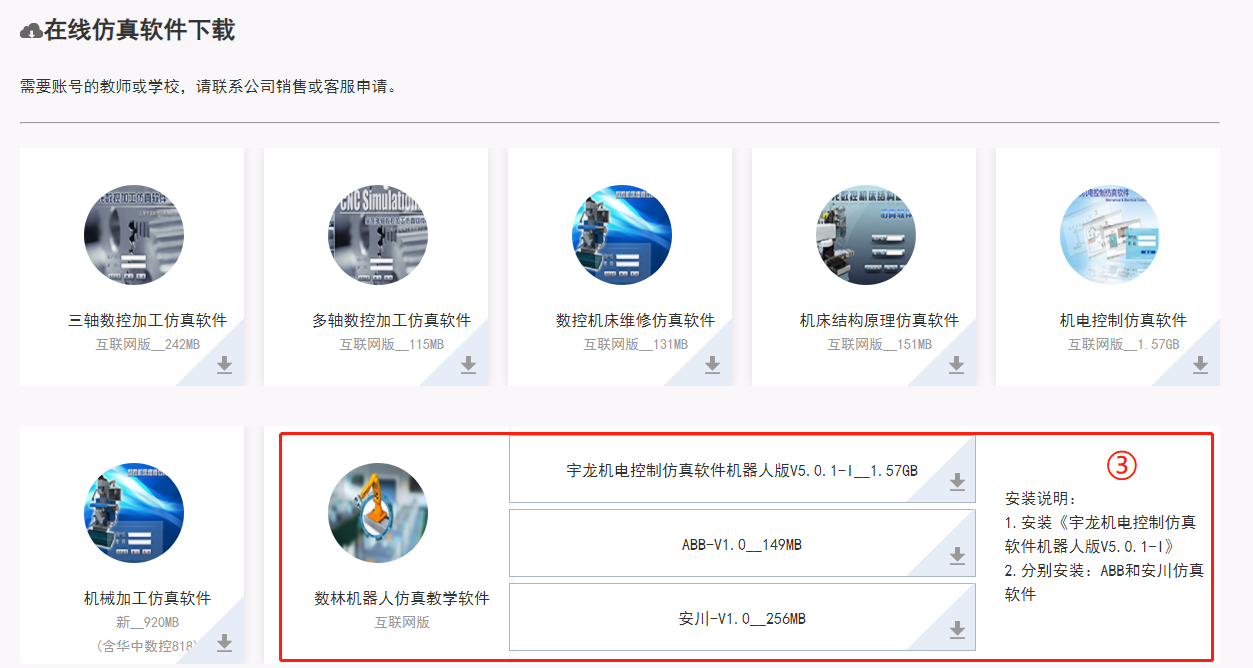 需同时安装《宇龙机电仿真软件机器人版》，如已安装《宇龙机电仿真软件》，则无需安装。
工业机器人仿真软件
传动结构
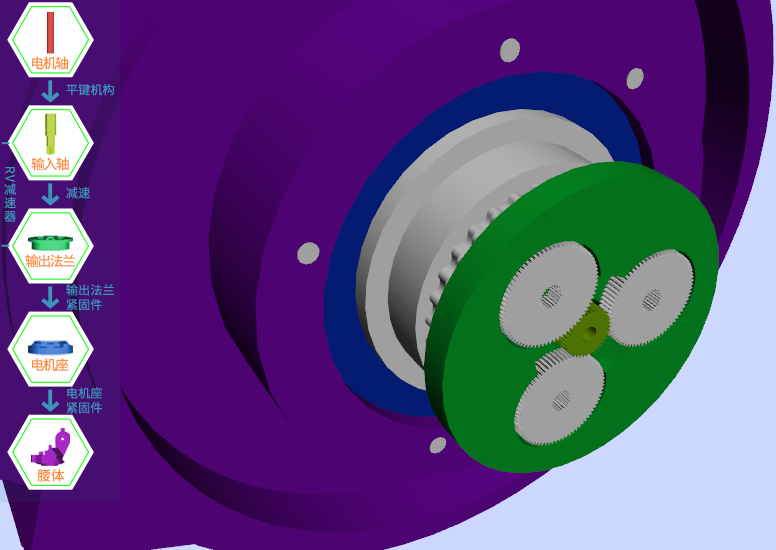 工业机器人仿真软件
四大家族
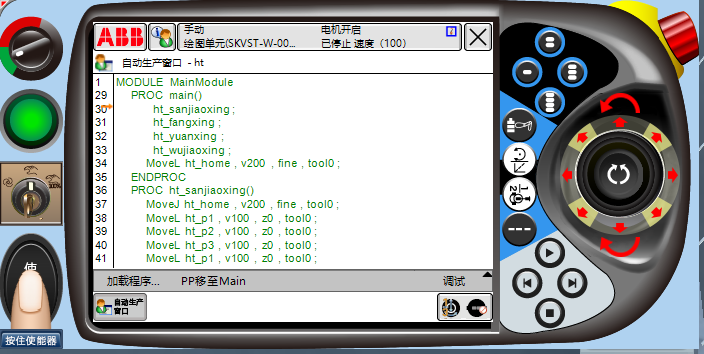 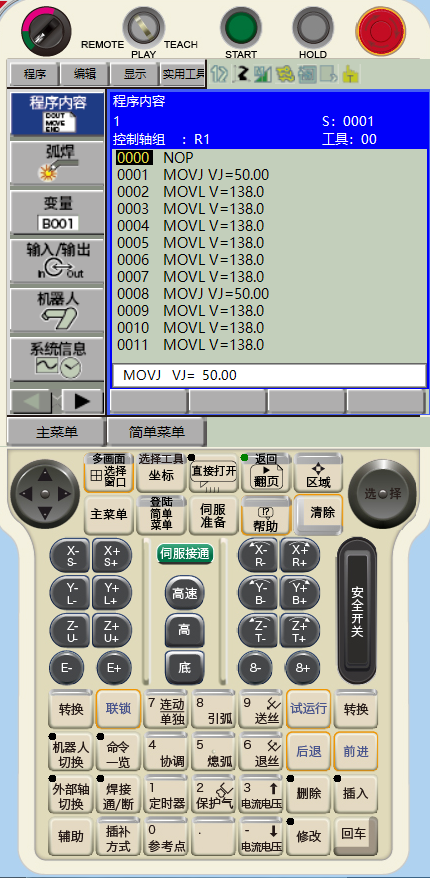 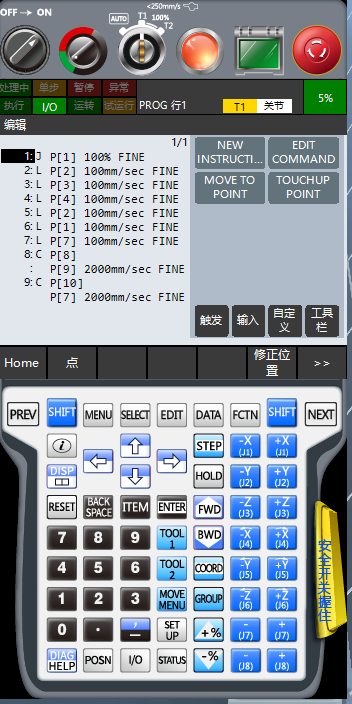 ABB
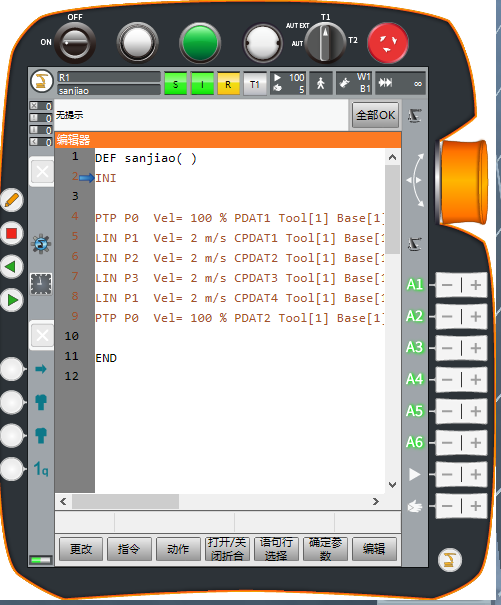 YASKAWA
FAUNC
KUKA
工业机器人仿真软件
系列场景
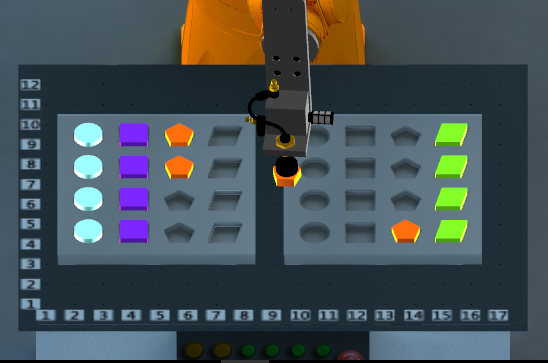 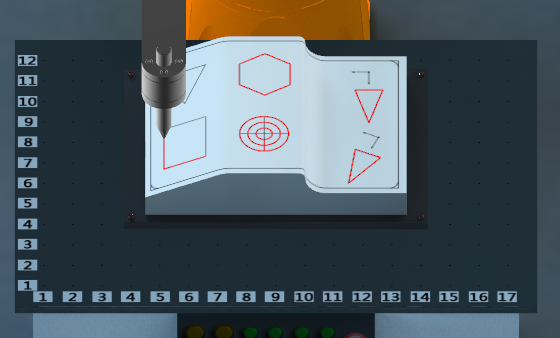 绘图
搬运
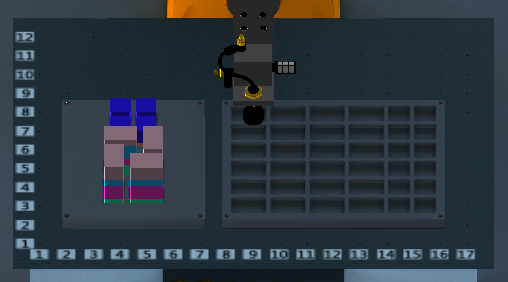 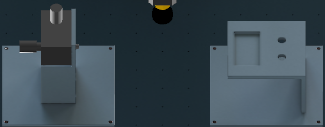 装配
码垛
工业机器人仿真软件
示教编程
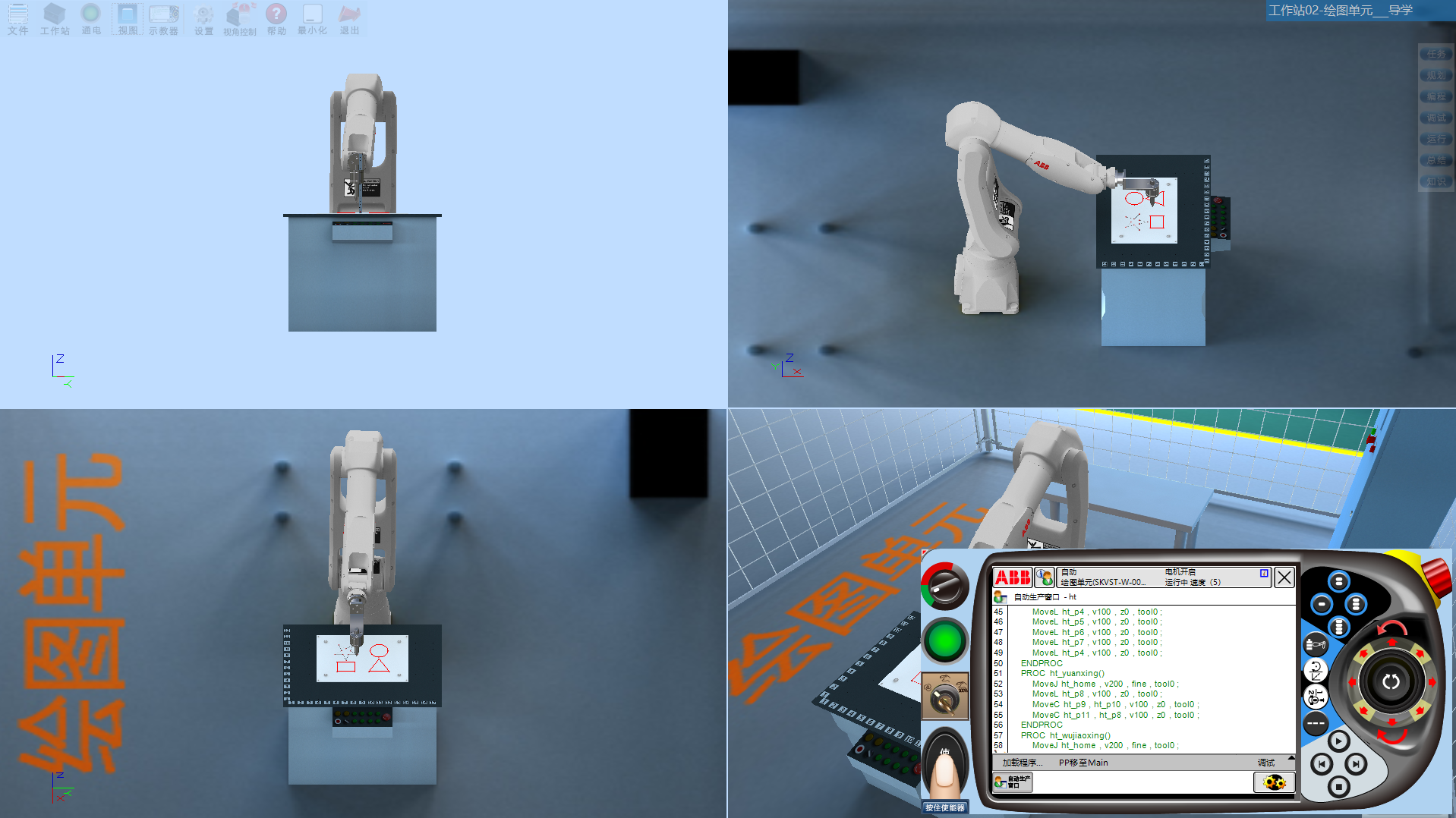 四视角方便示教
工业机器人仿真软件
I/O配置
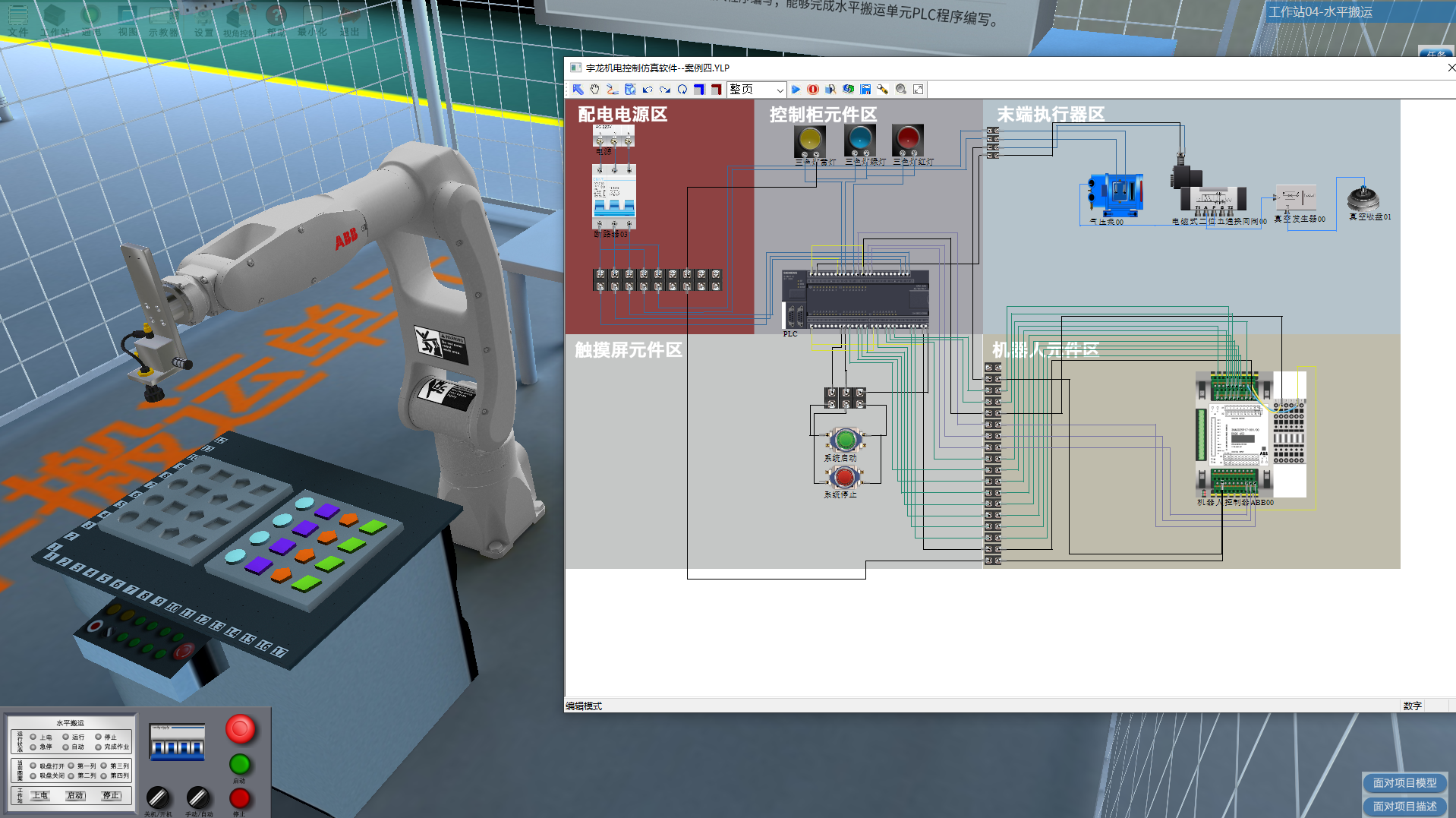 机械运动
电气线路
控制面板
工业机器人仿真软件
虚实结合
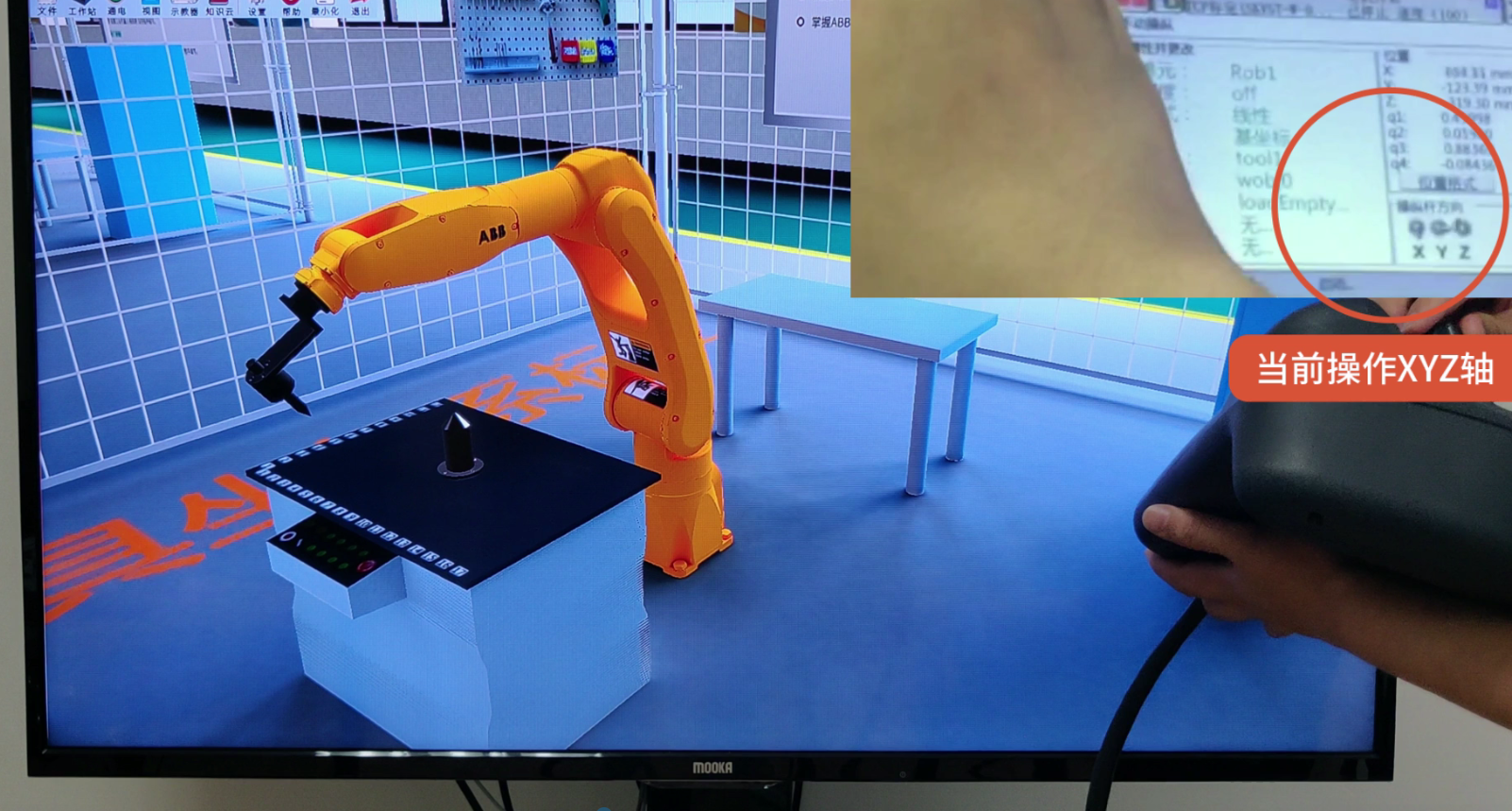 虚：机器人运动及工作站的呈现，运用三维虚拟仿真技术。
实：机器人示教器采用实体硬件设备
智能制造仿真软件
暂时无法试用
智能制造仿真软件
集成系统
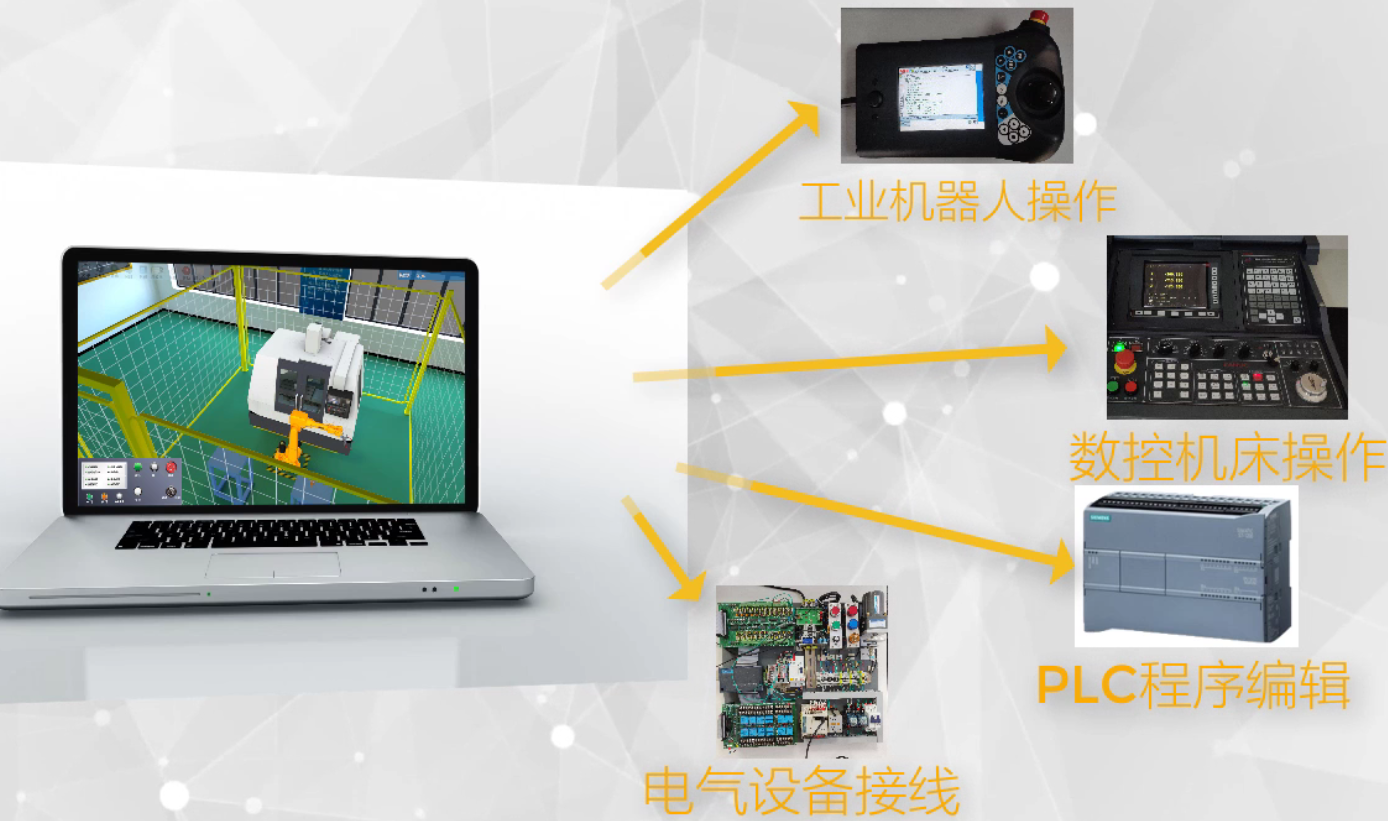 智能制造仿真软件
虚实结合
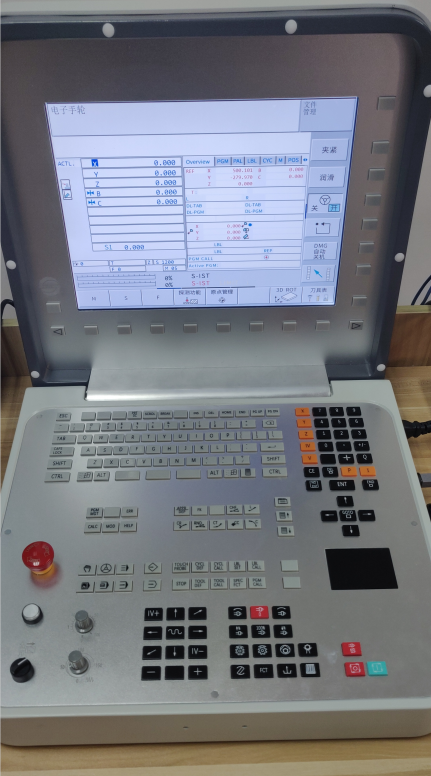 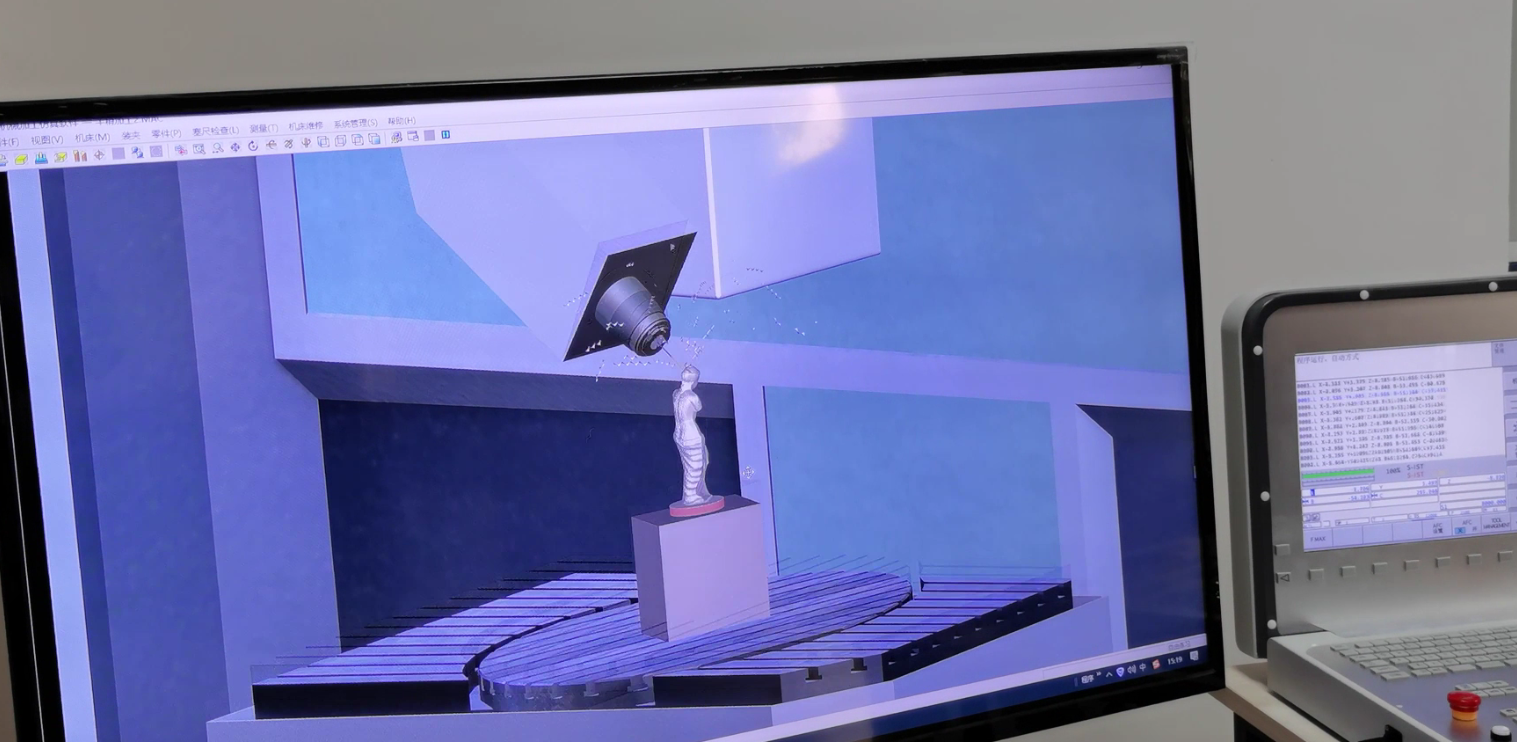 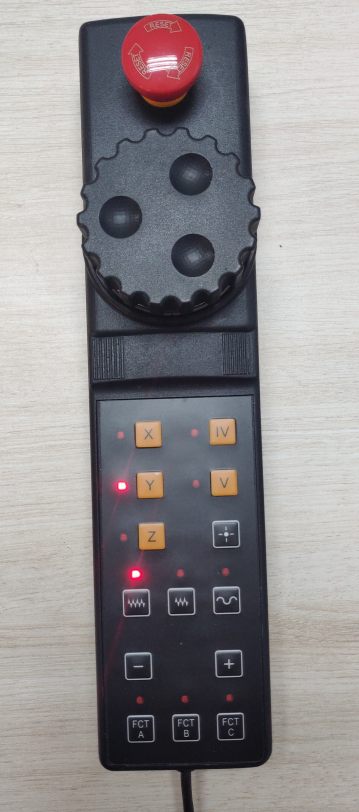 PC机
控制面板
手轮
虚：毛坯设定，装夹设定，刀具选择，零件切削。
实：面板操作，手轮操作，信息显示
智能制造仿真软件
产线认知（VR）
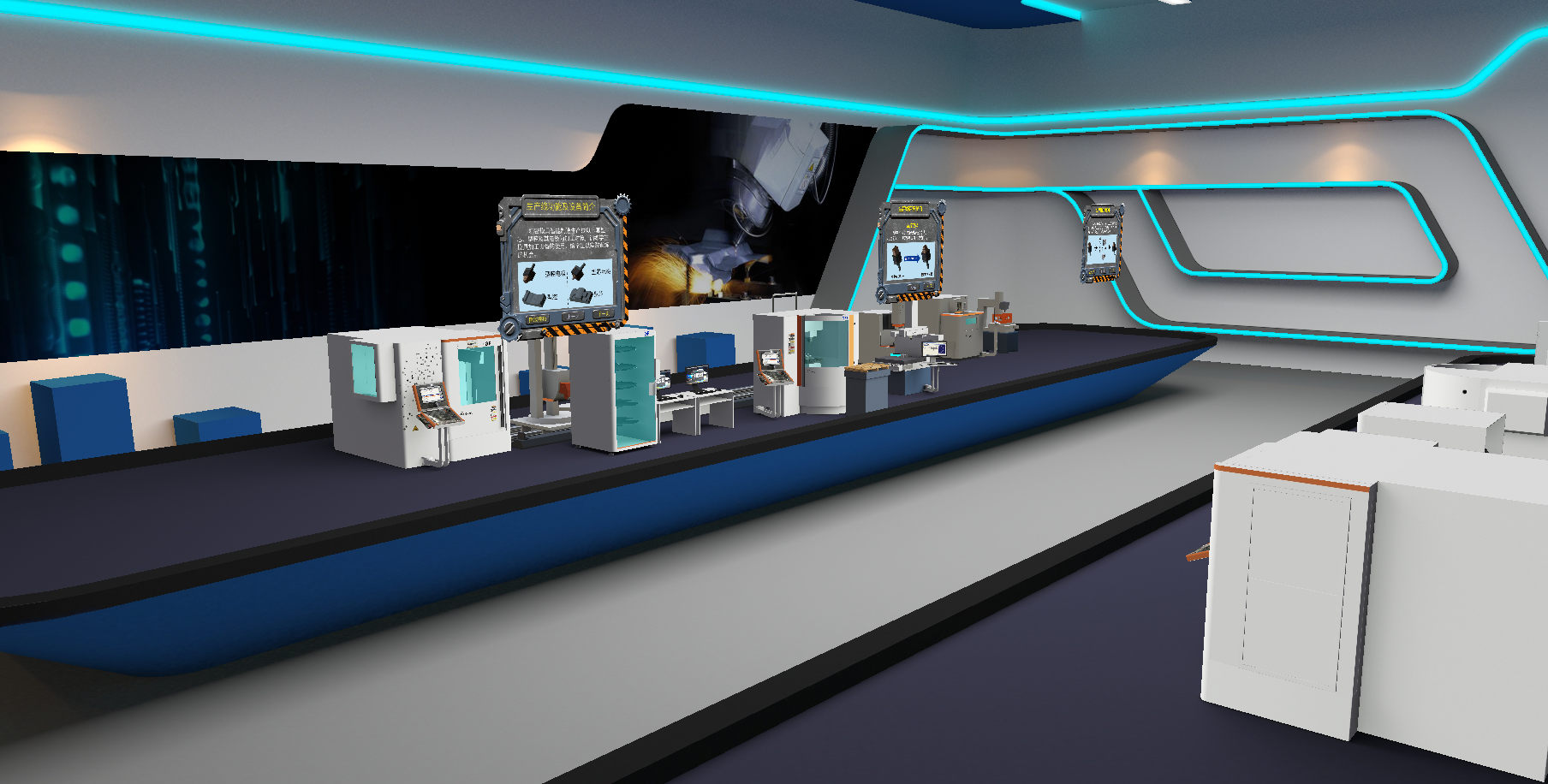 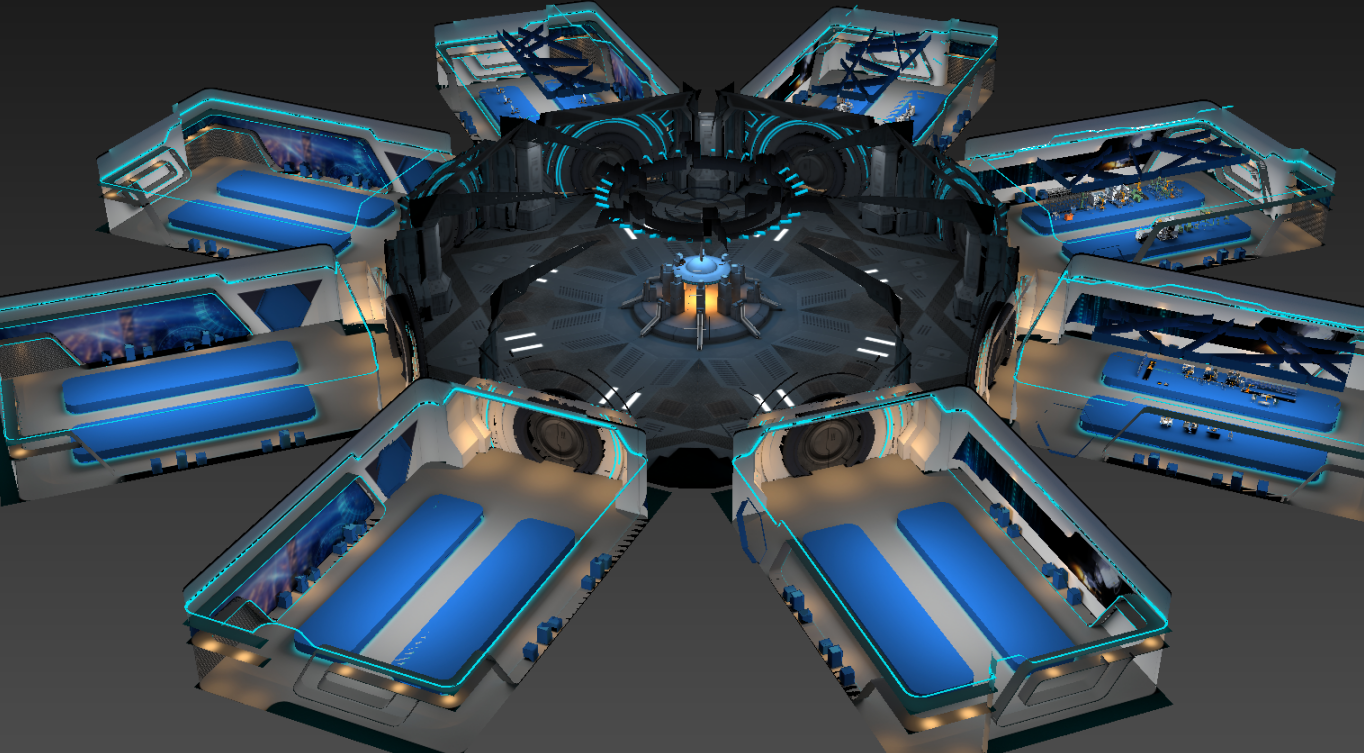 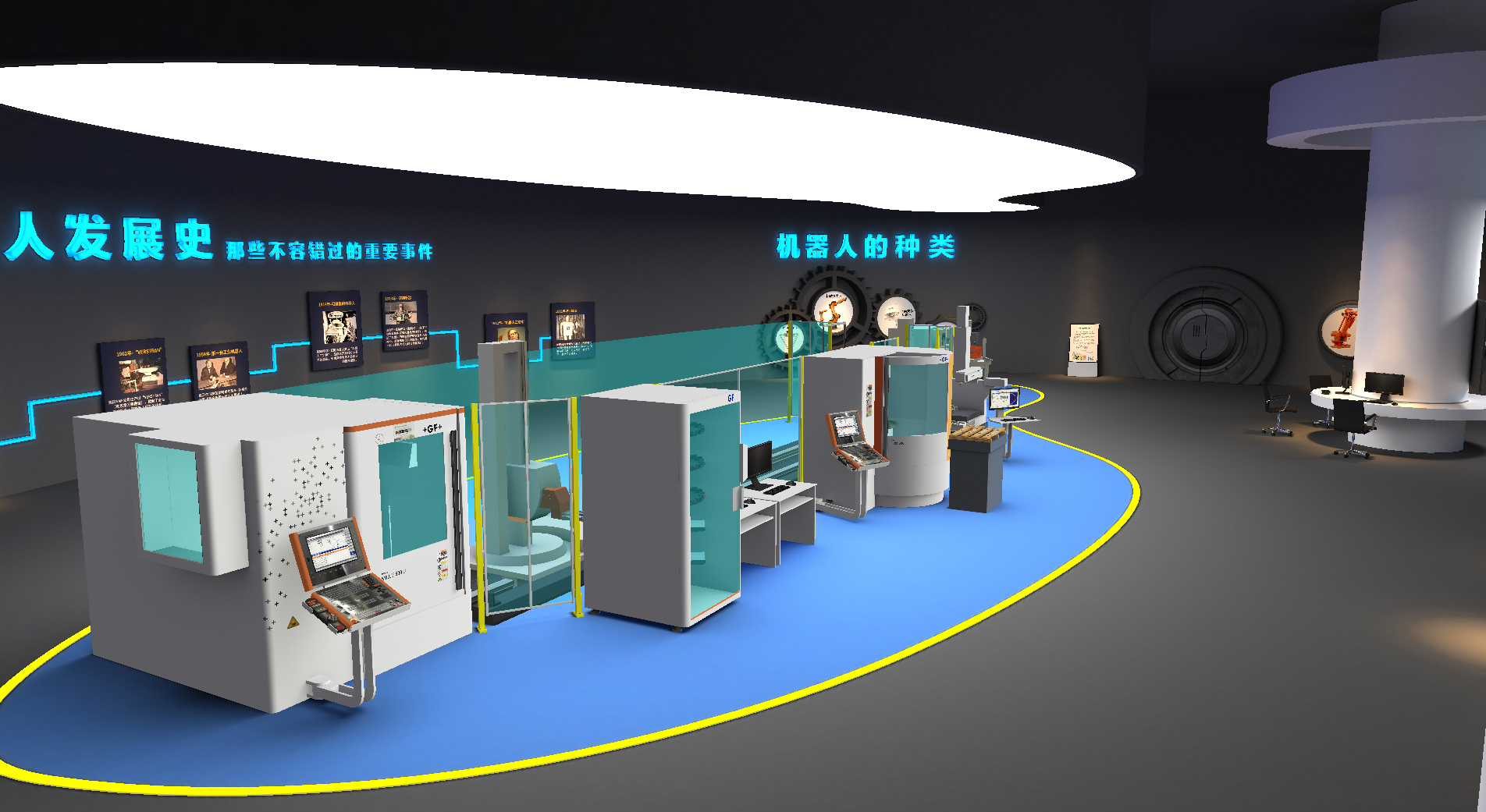 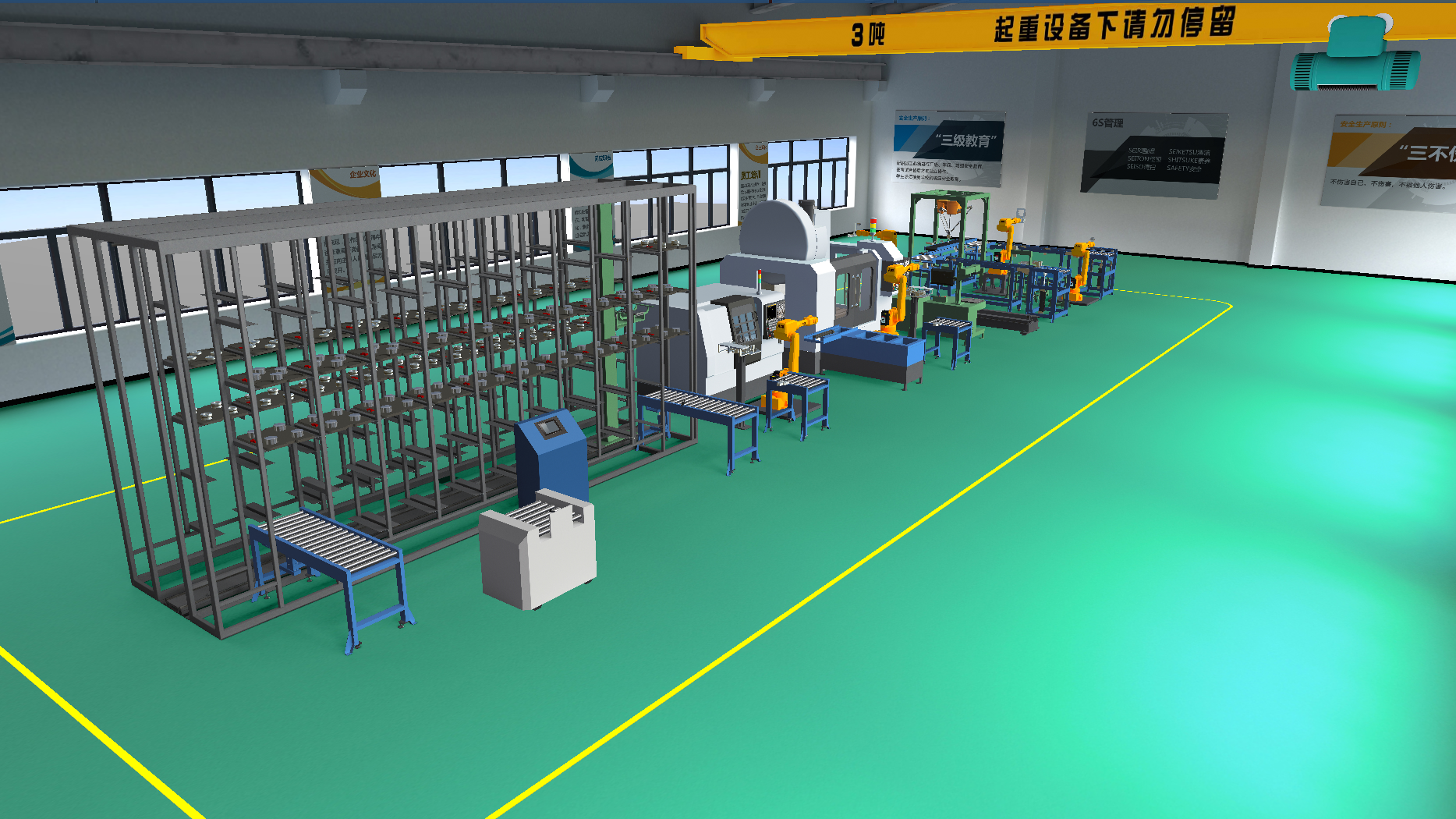 智能制造仿真软件
产线运行
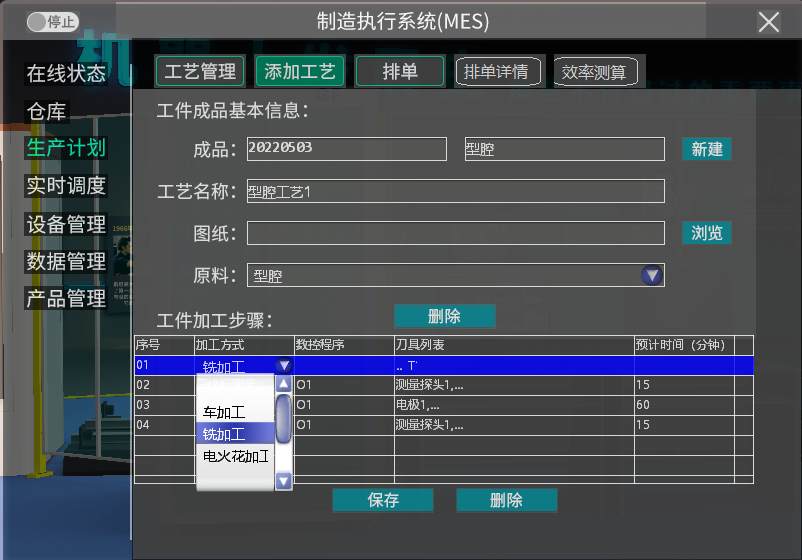 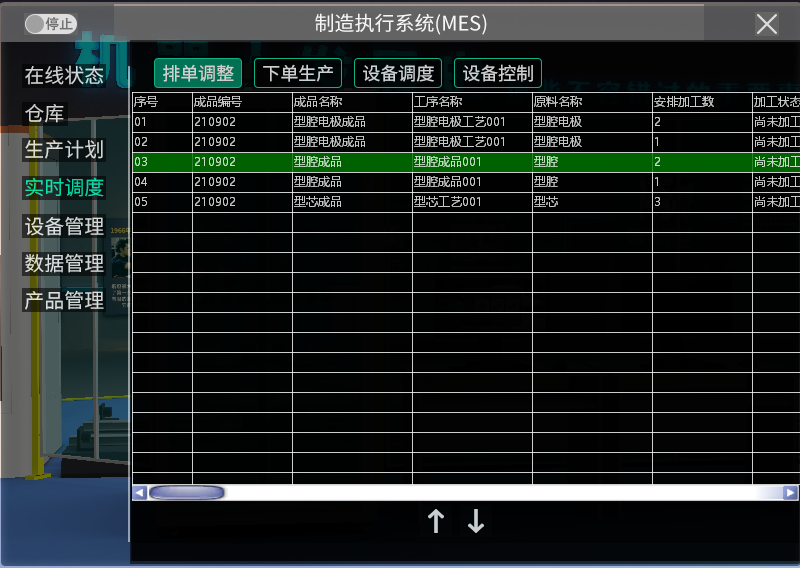 定义工艺
排单下单
智能制造仿真软件
产线运行
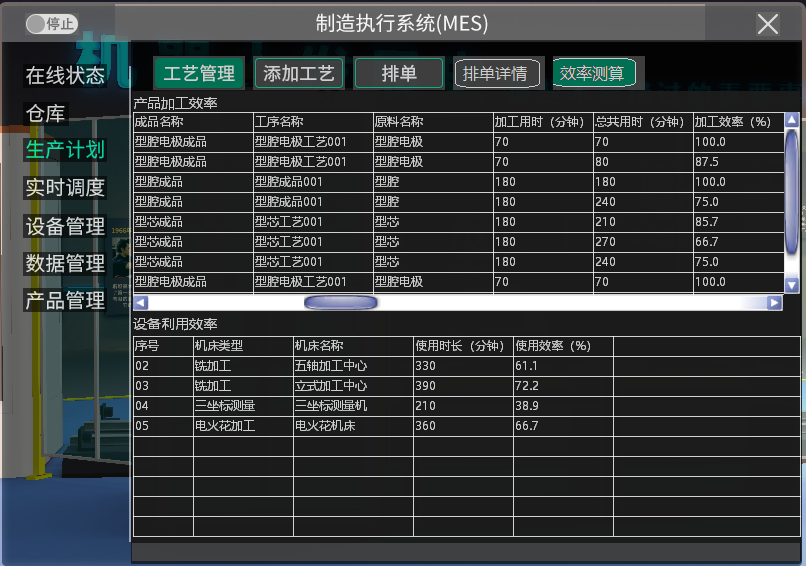 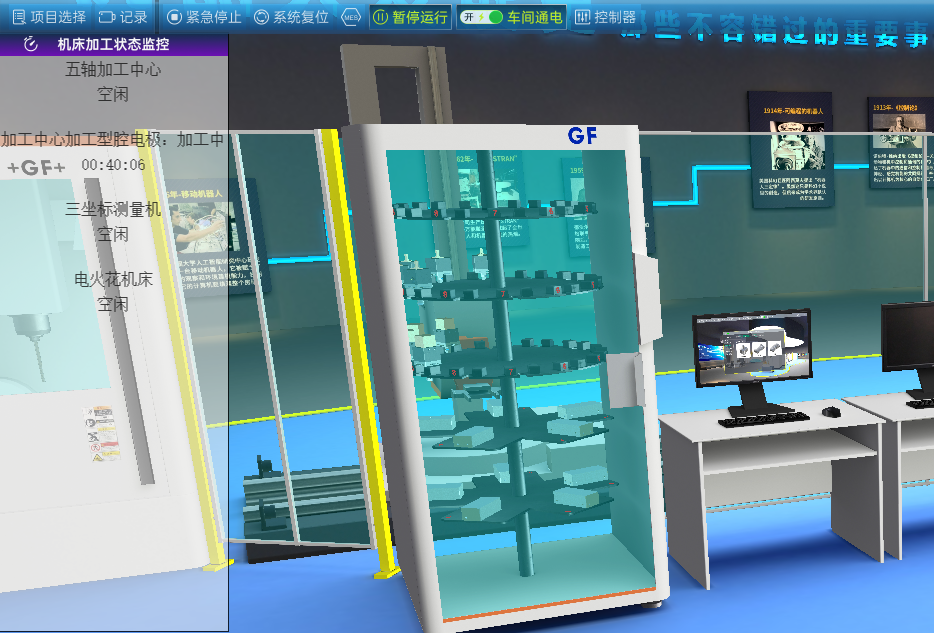 效率测算
产线运行
智能制造仿真软件
产线调试
综合调试
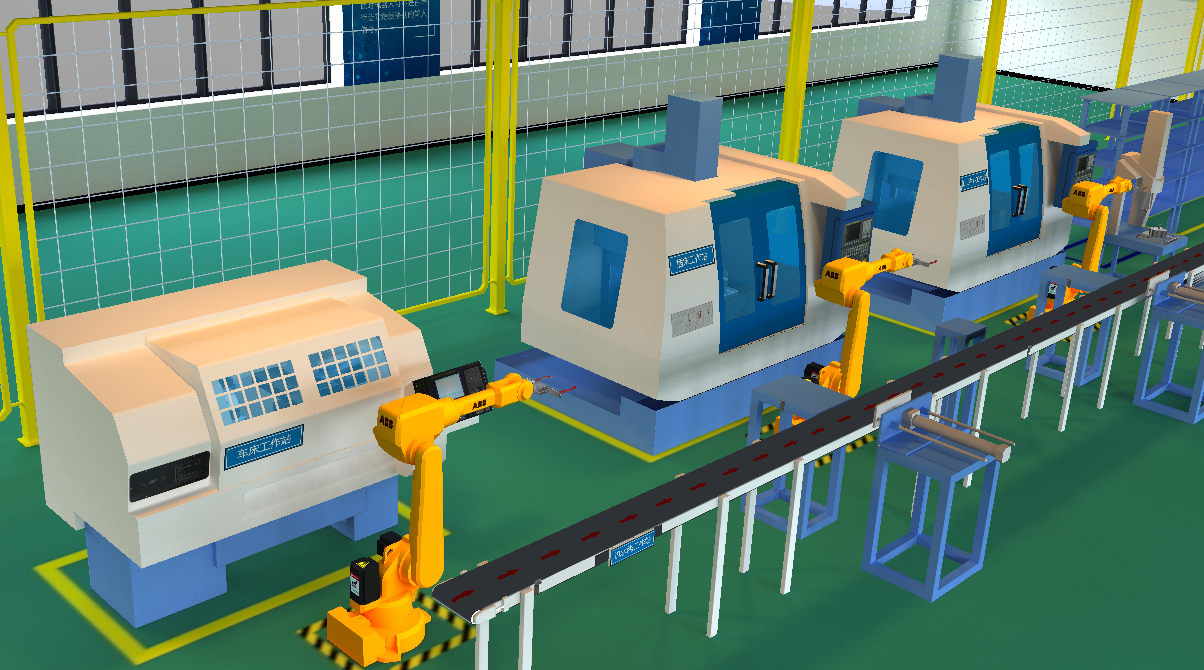 电气控制
机器人设置
智能制造仿真软件
产线调试
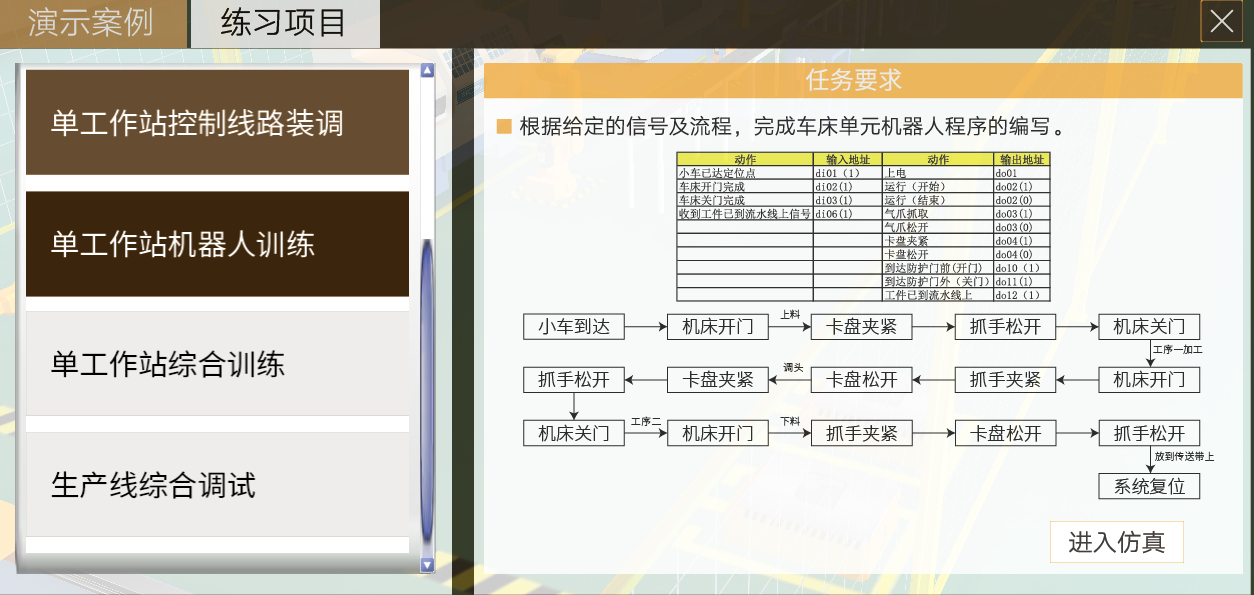 技能练习
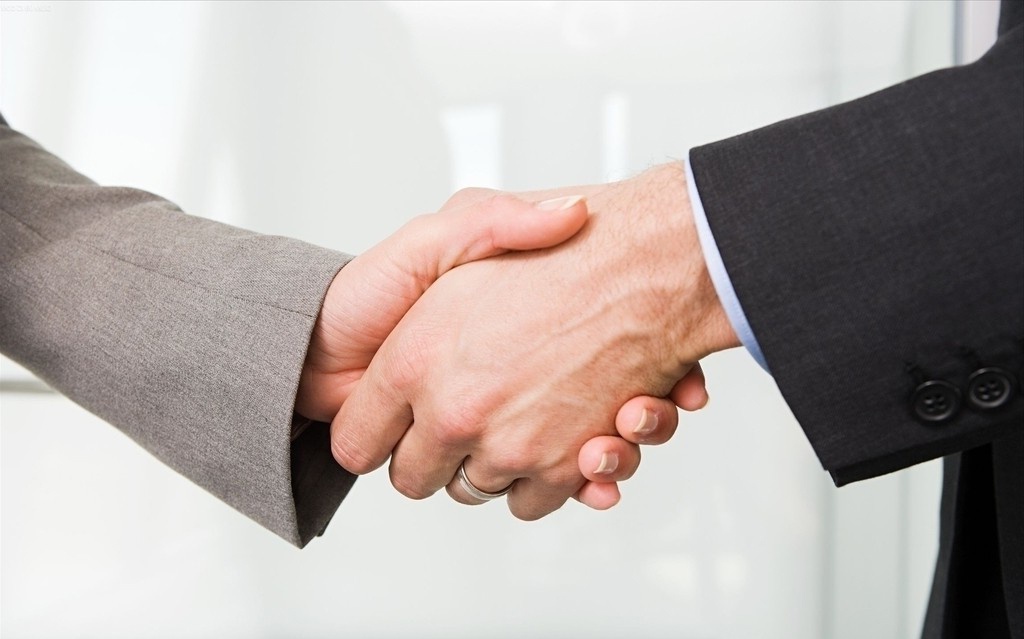 期待您宝贵的建议！
上海数林软件有限公司
上海宇龙软件工程有限公司